PIA 2096 Foreign Aid Capstone Seminar Week Seven
From Multilateralism to
Bilateral Aid:

Structural Adjustment
NGOs and Civil Society
Status of Paper Proposal
A Thirty Second Update
PIA 2096
ORGANIZATIONS, INSTITUTIONS AND 
DEVELOPMENT: THE ROLE OF NGOs
NGOs and Civil Society
THE NATURE OF THE BEAST
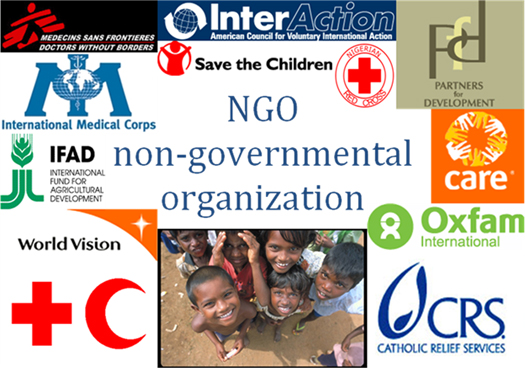 Target Group
Grassroots, NGOs and Civil Society
Governance /
Democracy
Communication
and
Support
NGOs
Women’s Focused
Groups
Civic
Education
Rural
Credit
Rural
Industries
Land
Grassroots
Organizations
Weak
Weak
Strong
Strong
State-Weak
Strong
State Societal Linkages
Central State - Macro
SOFT STATE…………………………….PREDATORY STATE
Mezzo-Intermediate
Mono-State…...INTERGOVERNMENTAL Systems in place.…..Local State
Civil Society - Micro
Local - SOFT STATE….………………LOCAL GOVERNMENT
Civil Society
"Human Rights, Basic Needs and the Stuff of Citizenship"  (Anonymous)  

Issue: First vs. Second and Third generation Human Rights and Civil Society

Marginalization, Hiddenness and Human Security
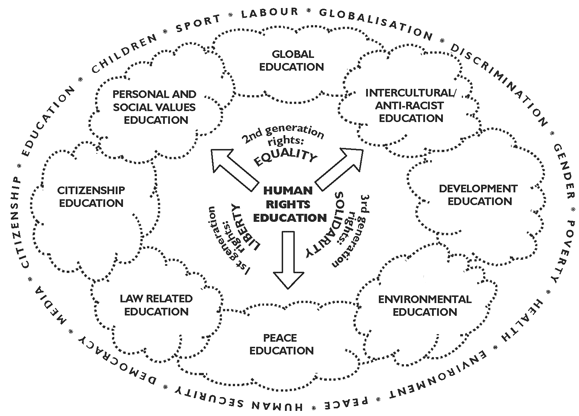 Civil Society
Networks of organizations, groups and individuals pursuing socio-economic interests

"Beyond the family but short of the state" (Hegal)

Formal vs. Informal Institutions
Beyond the Family (Clan and Ethnicity?)
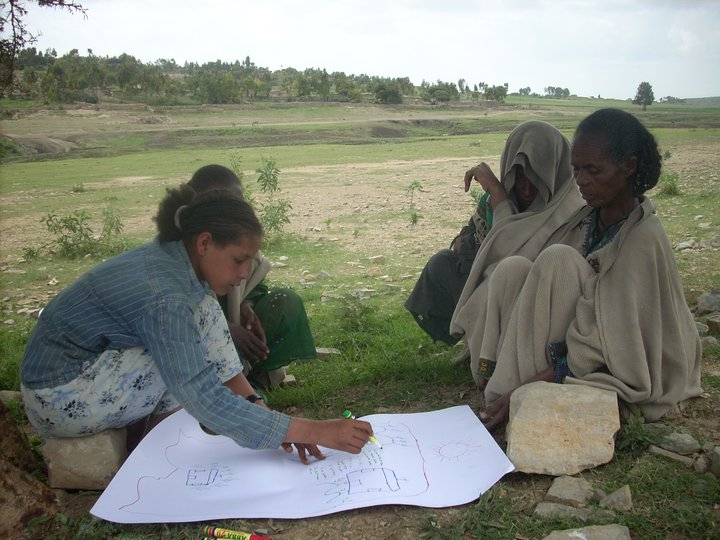 Civil Society
Privatization as an issue (“Left wing vs. Right wing?”)
Corporatism vs. Clientelism

Organic VS. Individualist
 nature of society  (Vincent Ostrom)

Establishing the rule of law

Roman vs. Common Law

What is the role of the individual
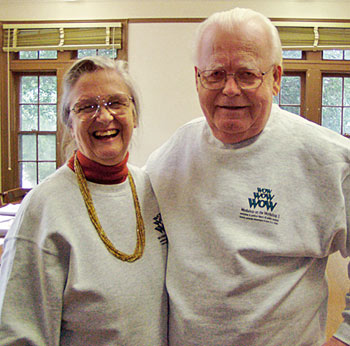 Vincent and Elinor Ostrom (Nobel Prize in Economics)
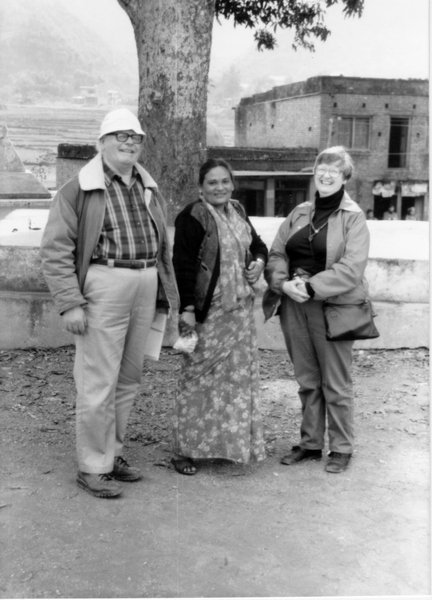 Civil Society
NGOs, CBOs, PVOs: Who do they represent?

Grassroots, interests, not for profits (neutrality)

Groups

Role of ethnicity, religion and class, vs. individual rights
Bhutanese refugee children in a camp in the south-east of Nepal, 1997
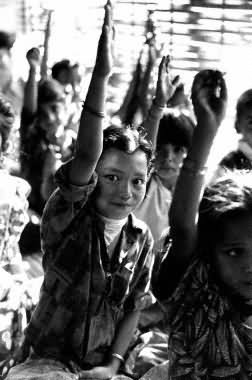 NGOs--The Nature of the Beast
Non-Profits vs. For Profits 

Not for Profits- More value directed

Private Voluntary Organizations(PVOs)

Community Based Organizations (CBOs)

Foundations 

Economic Associations
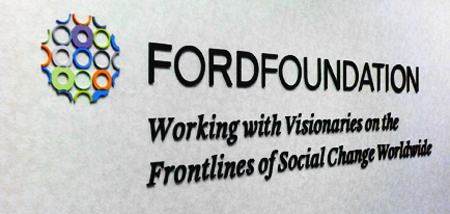 Civil Society or a Mob?
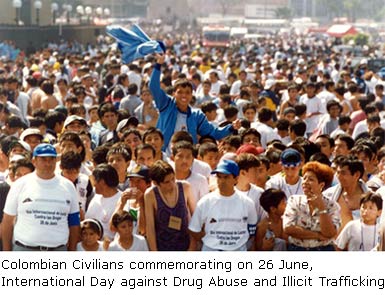 “Winners” in Civil Society
Grameen Bank

Nobel Prize for Peace (2006)

Micro-credit

The Concept and the Controversy

Links to Traditional Savings Banks
Professor Muhammad Younis, Gramen Bank founder and 2006  Nobel Peace Prize winner
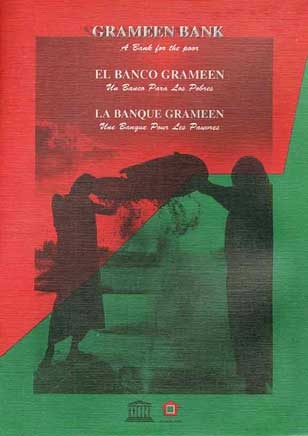 The Human Rights Agenda
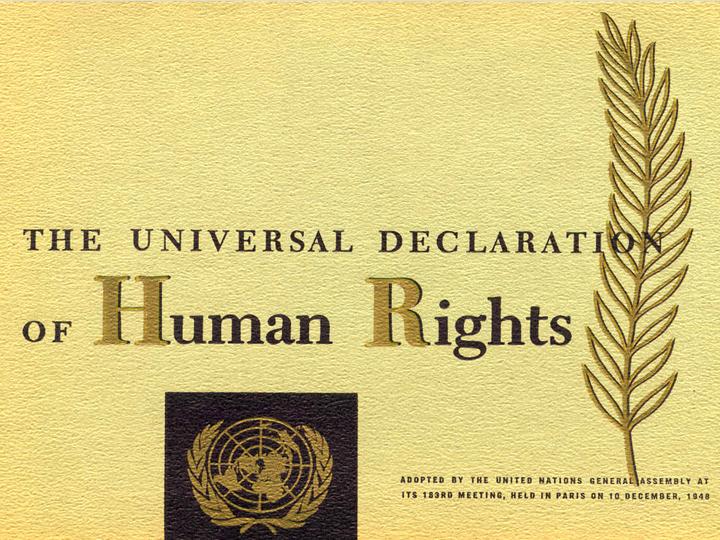 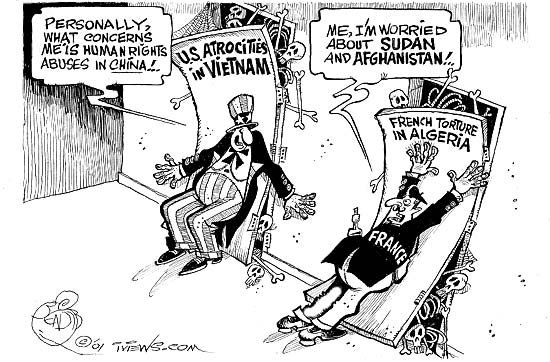 Is There an NGO Type?
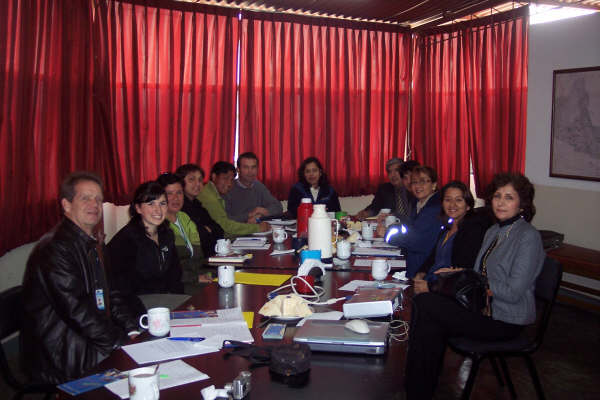 NGOs- The Nature of the Beast
Civic Associations

Interest Groups

Quangos

Trade Unions

Religious Organizations

Large Corporate Like Structures
Just another NGO
Five Caveats
Usually excludes “for profits”

Issue of contractors- both for profits and non-profits

Includes both International and Local

Internationals are not universally loved
The Role of Security Contractors
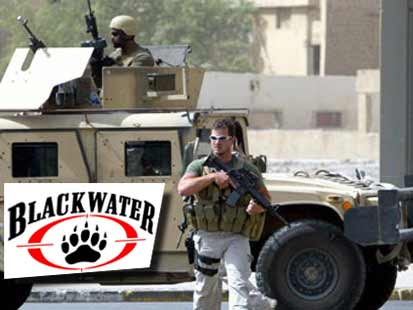 Caveats
Very often internationals are religious or charity based

Focus has been primarily on relief rather than development or civil society goals
The Model?
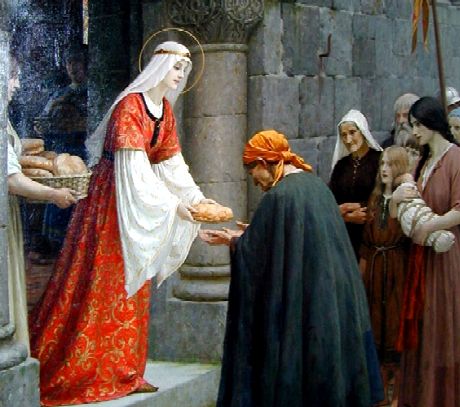 Types of “Development” NGOs
Philanthropy

Relief and Welfare Societies

Public Service Contractors

Populist based development agencies (national)

Social Mobilization
International Stability Operations Association
Doug Brooks, GSPIA Alum, Founder President
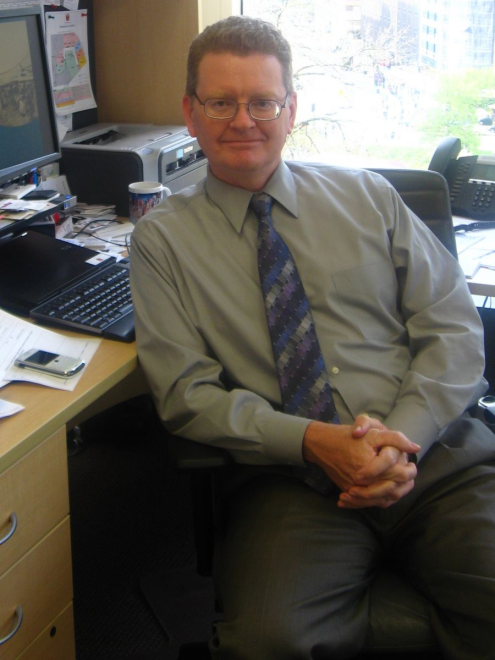 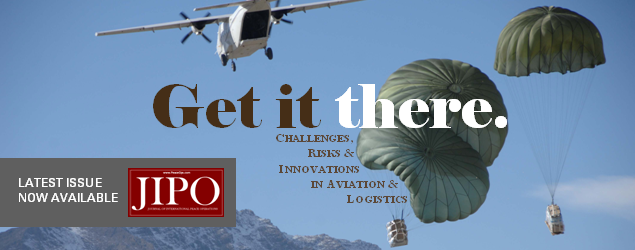 Types of “Development” NGOs
Grassroots associations (local or village based)

Advocacy groups

Public Service Contractors
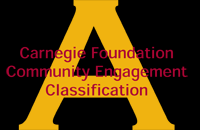 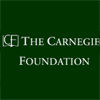 Origins- Natural Disaster: Humanitarian Assistance and Human-Made Disaster
Human Security

War, Drought, Agricultural Failure
Focus on Rural Development



Human Rights
Focus on Governance
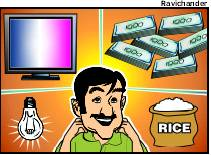 Natural Disaster: Humanitarian Assistance and Human-Made Disaster
NGOs--Areas of Perceived Advantage

Cost-effective
Small but efficient

Innovative

Staff loyalty and commitment
Natural Disaster: Humanitarian Assistance and Human-Made Disaster
NGOs--Perceived Advantage 

Ideologically compatible with Development values

Links with poor

Image of populism
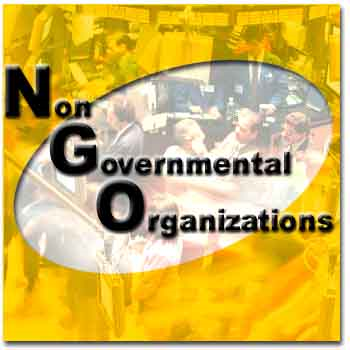 Natural Disaster: Humanitarian Assistance and Human-Made Disaster
International  NGOs—Weaknesses

Lack of local legitimacy

Donor driven

Inefficiency

Corruption?
Academy for Educational Development
AED to Shut Down After Corruption Charges 
	(March 04, 2011)
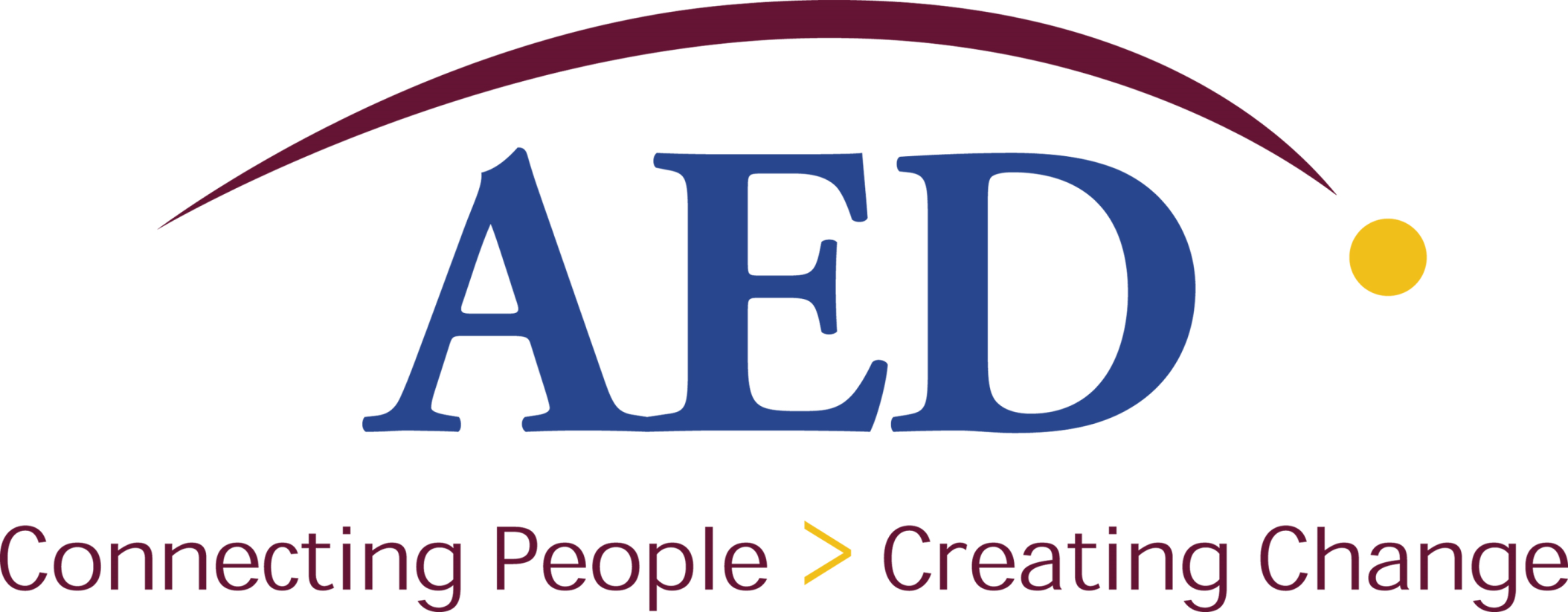 Natural Disaster: Humanitarian Assistance and Human-Made Disaster
International  NGOs—Weaknesses

Amateurism
Leadership and continuity problems

Staffing problems

Self-serving-own objectives
Faith Based
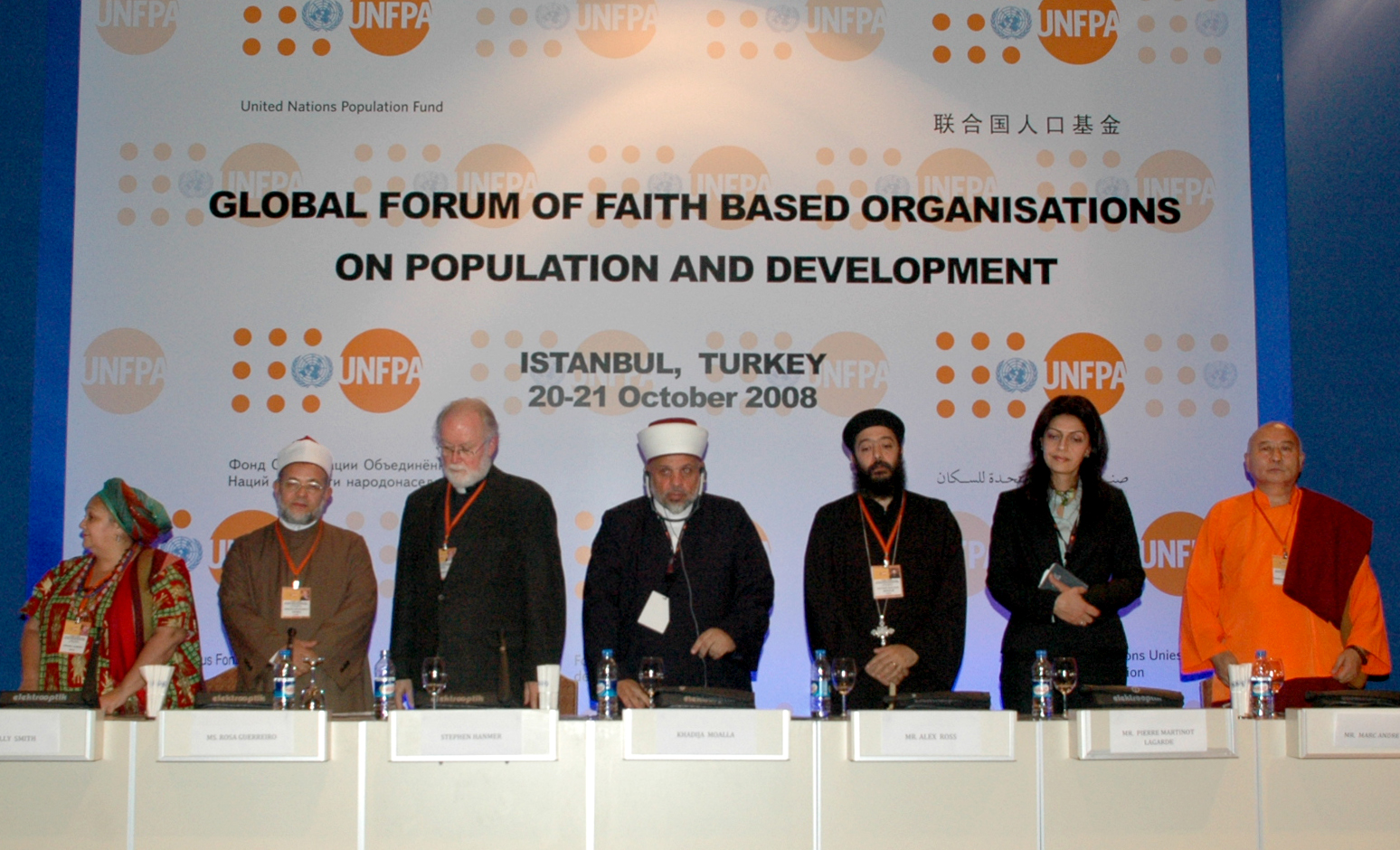 Natural Disaster: Humanitarian Assistance and Human-Made Disaster
International  NGOs—Weaknesses

Fixation on projects
Problems of replication

Lack of perceived accountability

Learning problems/lack of institutional memory
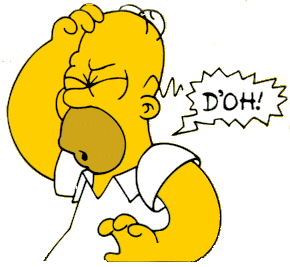 Natural Disaster: Humanitarian Assistance and Human-Made Disaster
International NGOs—Weaknesses

Tensions with government institutions
Politically threatening

Ties with existing local elites

Inability of humanitarian organizations to transfer to new development orientation

Failure to support Human Security
Civil War and Human Security
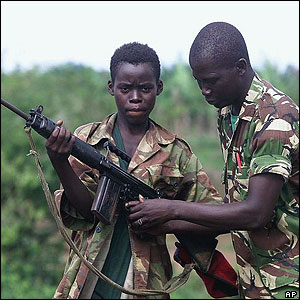 Postscript- World Bank Mission (Picard)
Local Governance and Civil Society in Guinea Conakry (2006)

Creation of a Poverty Alleviation Fund- includes Micro-Credit

Design Capacity for Service Delivery

Role For Civil Society as Stakeholders for Political Change
Thirty Five Years Waiting for Change- 1987-2022 (Guinea Conakry)- Still under Military-2022
Discussion: Do No Harm?
Mary Anderson, Do no Harm
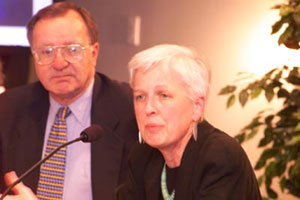 PresidentCollaborative for Development Action
How to Give Help
Final Glimpse of Foreign Aid
Discussion of Readings